Quiz – get started on this while we wait!
What was the name of the French king in 1789
Why did rioters storm the Bastille (bonus point for date)
 What was the CPS – and can you remember it’s most famous leader?
 How did the French revolution attempt to change society?
 Where was Napoleon born – why is this important?
How did Napoleon come to power? (What do we call the way he did it?)
Where did he finally lose and in which year?
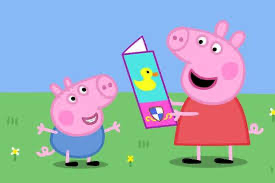 Peppa Crepes
Comment dit-on en anglais ? 
« Tu devrais me laisser faire » - you should let me do…it 
du sirop d’érable – maple syrup 
de mauvaise humeur – a bad mood 
« on arrête de mélanger » let’s stop mixing 
« tu aurais pu la lancer plus haut » - you could have thrown it higher 
« Virevolter dans les airs » (think of a gymnast) – somersault in the air 
 
Correct sentences are: 2, 3, 4, 6, 9, 11, 14, 15
Gaps 
1. préparent 
2 arriver 
3 terminé 
4 enterré 
5 porter 
6 facile 
7 bouteille 
8 lire 
9 boîte 
10 profiter 
Original order 
Grand-mère Cochon dessine la carte au trésor. 
« Ne te fais surtout pas de soucis. J’y suis presque. » 
« Je vous attendais, moussaillons ! » 
« Le jeu, c’est de vous mettre à sa recherche. » 
« Papa, tu peux m’aider ? » 
« Là où il y a la croix rouge, c’est l’endroit où le trésor est caché. » 
Il y a un message dans la bouteille. 
« L’écriture du pirate n’est pas facile à déchiffrer. » 
« Moi, je ne comprends vraiment rien. » 
Peppa et Georges suivent les flèches qui sont par terre. 
« Ça veut dire que le trésor est entre les deux. » 
« C’est moi qui ai la clef pour l’ouvrir ! »
Peppa Pig 2
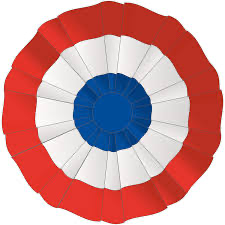 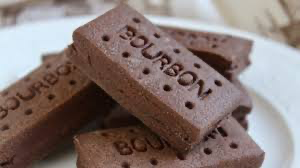 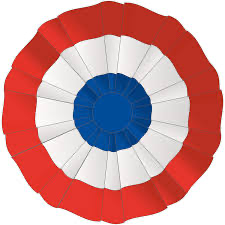 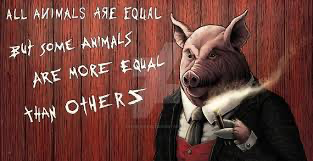 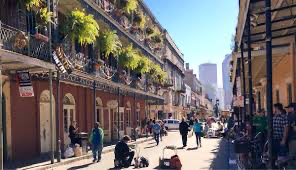 France 1815-1871
Key Names and Dates
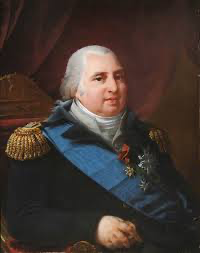 The restoration of Bourbon monarchy
Key Vocab:
Absolute Monarch
Constitutional Monarchy
Ancien Régime
Liberal
Bourgeoisie
The mob
[Speaker Notes: Louis XVIII (XVII died during revolution)
Louis XVI’s brother
Came to the throne after the 100 days (Napoleon) and nicknamed le desire buy his supporters
Rejected Napoloeon’s despotism and only came to power thanks to the victorious allies (GB, Prussia) who would not accept a republic or an empire and who maintained a ot of power in Paris after 1815 (especially Wellington) – a constitutional monarch (as opposed to absolute monarch – no one wanted to return to the ancient régime)
Civil rights, religious toleration and press freedopm guaranteed – annual elections to the chamber of deputies – middle classes and (richer) peasents could keep land bought from aristocrats and the church since the revolution… but he did get rid of the tricolor
An economy a long way behind that of GB (Coal productions 800k tonnes pa vs 17 million tonnes pa in GB) lack of access to credit made it hard to get loans. Still a very rural country 90% lived in the countryside – 60% illiteracy in the countryside, even more so in the south.
Essentially, Louis was an ancient régime moderate – wanted to avoid trouble. Ultra royalists viewd him as week and much preferred his brothe the Comte d’Artois – important given that Louis had no sons, but Artois had 2 of them… And through the early 20s, power was taken away again from the people – detention without trial, an increase in censorship and rigging elections by giving the wealthy a double vote, reinforcing monarchist and aristocratic power
Louis died and Artois became king as Charles X and consolidated Ultra power – running provincial administations, guaranteeing compensation for confiscated land. He wanted to be an absolutist king – in the old model – demonsated by his coronation in the cathedral at Reims. But he wan’t that bright – knew what he wanted but needed to rely on his politicians to get it and in parliament there was an increasing liberal backlash. The economy wasn’t growing, the bourgeoisie was frustrated and efficient in electing opposition deputies. Importantly, as a distraction, Chales decided to invade Algeria, under relative false pretences regarding te repayment of a lown to the ruler the Dey – and then the French stayed put for another 130 years (see later!!). But meanwhile the economy continued to stagnate
Unimpressed parliament passed a bill to say that minbisterial appointments needed to be based on support of parliament, not the monarch. Charles began to fear anoter revolution and proposed ruling by decree – he was allowed to do this by an article of the constitution. Which was communicated to the cabinet on 25th July. Protests began an 26th July and grew and grew in Paris. Barricades went up inbhte steets and the protstors raided government armouries. He crods shouting ‘Vive a liberté” Charles hid in his old home at Saint-Cloud as the situation unraveled – the ‘mob’ were ruling the streets of Paris.]
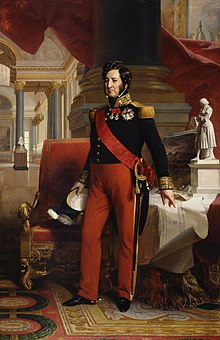 The July Monarchy
Key Vocab:
Liberal
Conservative
Subjects
Citizens
[Speaker Notes: Charles X abdicatd, in favour of his grandson, but the chamber of deputies refused and instead went to Louis-Philippe – related to mid 18th century monarchs and the head of the Orleanis branch of the royal family. – off went Chalres to Britain
His father was Louis XVIs cousin but a revolutionary who voted for his cousin’s exectution and chaged his name to Philippe Egalite. HE was killed during the terror because of his belief in constitutional monarchy.
Louis-Philippe had been a very successful junior general during the revolution but went into exile in 1793, ending up as a teacher in a swiss boarding school, travelling in the USA – which greatly influenced his political belefs – and in 1800 heended up in London, where he stayed for 15 years. HE headed back to Paris after the 100 days and became a leading figure in the liberal opposition. He chode to rule as ‘Roi des Francais’ not as king of France. The people were no longer subjects but ‘concitoyens’
At frst he was extremely popular – citizen king, the bourgeois monarch. He extended the franchise (to 166,000! Or 1% of the polulation compared to 14% in GB)  to be able to vote in national elections, restored the tricolor, and promoted greater economic growth.
He was very ppolular at first, but despite great economic growth for the bourgeoisie – there was still a huge wealth deivide (les Miserables, although published in 1862 is set against this backdrop). Over time, Loui-Philppe’s regime becam increadingly conservative]
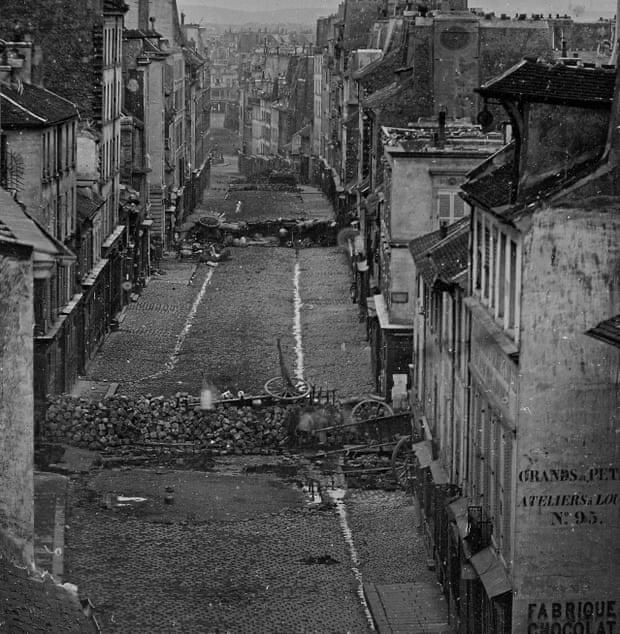 1848
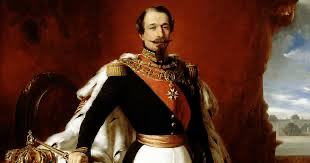 Key Vocab:
Socialism
Universal suffrage
Enfranchisement
Coup
Plebiscite
[Speaker Notes: The mid 1840s were a time of real industraiul growth – particularly railways which flourisehed with British investment. Entrepreneurs were making lots of money, but living conditions for many were still appaling. 1/3 of recruits to the army in 1846 were still illiterate. The national economy was stagnating with a major financial crisis in 1847 following a collapse in the railway boom in Britain. Manufacturing fell and public works were suspended. Increasing political thought was given to genuine equality in society. Pierre Leroux – credited with inventing the term socialism – was popular in championing the idea of shared solidarity between the middle and working classes. The king was getting old and the regime suffering from a sense of malaise.
22 feb – crowds mass on the boulevards of aris
23 feb – tropps occupied strategic locations – and revolutionary rganisation distribute arms. 52 protestors shot at the foreign ministry
24 feb – 1500 barricades throughout Paris and fighting throughout the capita. Louis-Philppe abdicates. Fenby: A” a well meaning man had been undermined by his own self-satisfied caution and overtaken by events, ending up neither loved, nor respected.
The revolution was a catlysit for similar happenigns across Europe, and terrified monarchies. 
New ministers and leaders emerged from parliament before elections in April with universal male suffrage  but despite the desires of left-wing revolutionary leaders, in the provinces, voters, still influenced by the nobility, remained stuck in their ways – universal suffrage had backfired, reflecting the inate conservatism of most in France, splitting with the revolutionary zeal in Paris. The desire for revolution remained centred on the middle-classes – when the working class of paris revolted again in May and June, their revolt was crushed by those who claimed to support it! IN theface of this along came Louis-Napoleon, Napoleon’s nephew. He returned to France from exile in (… London), was elected as a deputy, pledged support for the provisional government, only to be elected president in a landslide in December 1848. The Bonaparte’s were back – this time as elected, constitutional president. 
He promised to care for the welfare of the people at large but backed ayuthority, religion and the pursuit of respect abroad. He appealed to the bourgeoisie’s fear of ‘red plotters’ while also appeasing the workers by arguing for heir continues enfranchisement. HE promised ‘precise and energetic direction’ and placed himself above political parties – traits we will see in later leaders.
With the assembly n disorder, he launched a coup on 1st December 1851. He won. A new constitution granting him a 10 year term as head of state was agreed by plebiscite – 7.5 million to 600,000 against. He rigged the later election to gain, again, huge support for his allies in the assembly. The economy was booming (not down to L-N – the whiole of Europe was growing)  the mood of the nation was positive and in utumn 1852, L-N decided that waht France wanted to become was an Empire again – put to plebiscite with 7.8 million in favour and only 280,000 against! Lois-Napolenon became Napoleon III.
This usgered in an era of great industrial expansion. Capoital fkowed and the government encouraged industrialists to increase workers pay. Ines and mills opened. Art and literature flourished – Flaubert, Baudelaire, Chopin, Bizet, Degas, Manet]
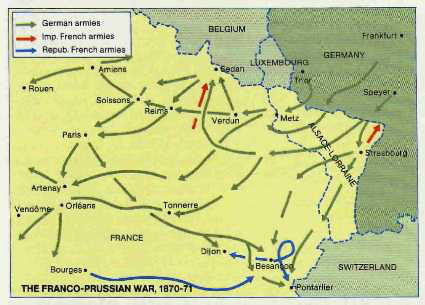 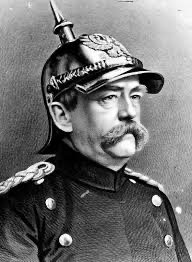 1869-71
[Speaker Notes: Napoleon III was undone by the economy and a loss of enthusiasm for him. His reforms didn’t go far enough, republican demands for greater power grew in the cities (although he maintained his popularity iun rural areas) and cities had grown through the 19th century. The economy slowed – fueled by the American civil war- strkes began across the country. And alongside this, Prussia was growing I power under Otto von Bismark’s leadership . The northern German staes, which had been lots of smaller groupings, began to unify under Prussian leadership into the North German Confederation – and France simply wasn;’t prepared for this.  When King William of Prussia’s cousin was offered the Spanish throne, Napoleon III wouldn’t accept this – he didn’t want Prussians either side of him. In short – the Kaiser (Wilhelm) was reluctant to backdown. Bismark spun the situation beautifully – ensuring the French took offence at this and, ultimately, the French decalred war on 19th July 1870, confident of victory. Their army was half the size planned. Poor planning meant that they couldn’t be moved efficiently via the railway network (unlike the Prussians). They lacked food, ambulances and, crucially, powerful enough artillery to compete with the Germans. 
The French were soon in rapid retreatA series of swift.  Prussian and German victories in eastern France, culminating in the Siege of Metz and the Battle of Sedan, saw French Emperor Napoleon III captured and the army of the Second Empire decisively defeated. A Government of National Defence declared the Third French Republic in Paris on 4 September and continued the war for another five months; the German forces fought and defeated new French armies in northern France. The capital of Paris was besieged, and fell on 28 January 1871, after which a revolutionary uprising called the Paris Commune seized power in the city and held it for two months, until it was bloodily suppressed by the regular French army at the end of May 1871.
The German states proclaimed their union as the German Empire under the Prussian king Wilhelm I, finally uniting most of Germany as a nation-state (Austria was excluded). The Treaty of Frankfurt of 10 May 1871 gave Germany most of Alsace and some parts of Lorraine, which became the Imperial territory of Alsace-Lorraine (Reichsland Elsaß-Lothringen). The German conquest of France and the unification of Germany upset the European balance of power that had existed since the Congress of Vienna in 1815, and Bismarck maintained great authority in international affairs for two decades.
French determination to regain Alsace-Lorraine and fear of another Franco-German war, along with British apprehension about the balance of power, became factors in the causes of World War I.]
Boule de suif
1 Examine how Maupassant uses the relationship between Boule d e Suif and the other travelers to show the latter’s hypocrisy
2 Analyse whether Maupassant’s opinion about human nature is more positive or negative in the short story Boule de Suif
3 “Maupassant wants us to understand how war affects the lives of normal people” – referring to two stories, to what extent do you agree with this statement
4 Analyse how war provokes extreme reactions in Maupassant’s characters